Quantum Mechanics
Organization of Electrons in Atoms
Electron Configuration - 1
Bohr’s orbitals are not specific paths around the nucleus
Instead they represent regions of space where an electron is likely to be found
SIR Demo of an s orbital
Each energy level is divided into shells
The shells are labelled s, p, d, f
Each shell has a different shape:
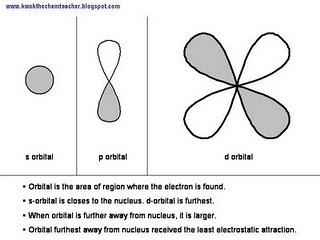 Each shell is divided into smaller subshells:
s = 1 subshell
p = 3 subshells
d = 5 subshells
f = 7 subshells
Each subshell can hold a maximum of two electrons so:
s = 2 electrons
p = 6 electrons
d = 10 electrons
f = 14 electrons
http://www.youtube.com/watch?v=frBsMTA-eS8


The first energy level has only an s shell
The second energy level has an s and a p shell
The third energy level has s, p, and d shells
The fourth and higher levels have s, p, d, and f shells
For example, Carbon
	Bohr:




	

	Quantum Mechanics:
		1s22s22p2
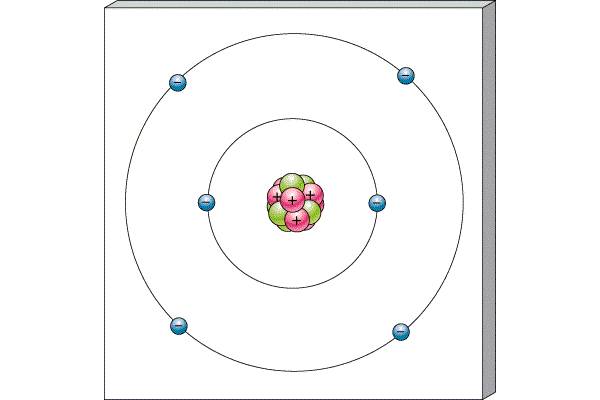 Electron configuration of an atom is found by organizing electrons from the orbital with the lowest energy to the orbital with the highest energy (called the Aufbau principle)
Start with the 1s orbital
Then begin filling the next highest energy orbitals
Electrons go in one at a time before they start to pair up (called Hund’s rule)
	___    ___         ___  ___  ___         
 	 1s        2s                    2p
Electron Configuration - 2
The orbital notation can be shortened into an electron configuration using only numbers and letters
     ___    ___         ___  ___  ___         ___
	  1s       2s                    2p		      3s
Becomes:          number of electrons
	1s22s22p63s1       shell
    energy level
The form of the Periodic Table is closely related to the electron configuration of the elements
You can write the electron configuration using the Periodic Table as a guide
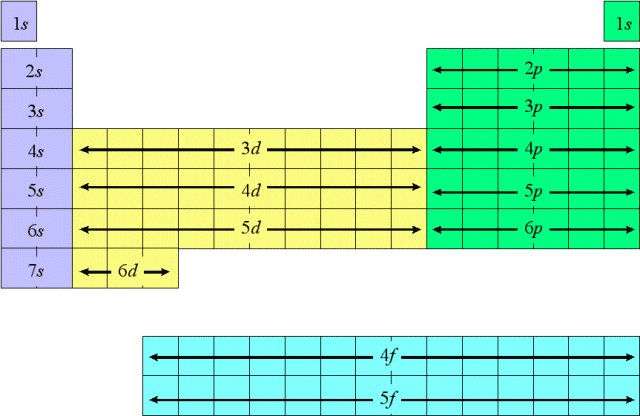 Examples:
Lithium
		1s22s1
Nitrogen
		1s22s22p3
Magnesium
		1s22s22p63s2
Sulphur
		1s22s22p63s23p4
Argon
		 1s22s22p63s23p6
Manganese
		1s22s22p63s23p64s23d5
Core Notation
The core of an atom is the set of electrons with the configuration of the nearest noble gas with an atomic number LESS than that of the element
To find the noble gas that represents the core look in the row above the element
Use the symbol of the noble gas in [ ] to represent the core electrons
Then write the configuration for the remaining electrons
Examples: 
Manganese
1s22s22p63s23p64s23d5
Core Notation
[Ar] 4s23d5

Try: 	Calcium
		Silver
		Lead
Valence Electrons
We can determine the number of valence electrons in an atom by looking at the electron configuration
Electrons in the core are not valence electrons
Electrons in filled d or f shells are not valence electrons
All other outer electrons are valence electrons
Start by writing the electron configuration using core notation
		Chlorine: [Ne]3s23p5
Count the number of electrons in the outer s and p orbitals
		= 7 electrons
Count the number of electrons in any unfilled d and f orbitals
		= none
The total number of valence electrons for chlorine is 7
Examples:
Ion Formation
Negative ion:
Start adding electrons to the last unfilled shell
Positive ion:
Remove electrons from the outer most shells first 
Remove p electrons 
Then remove s electrons
If necessary, remove d electrons
Examples: